Data Viz Quiz
What is a bar chart?
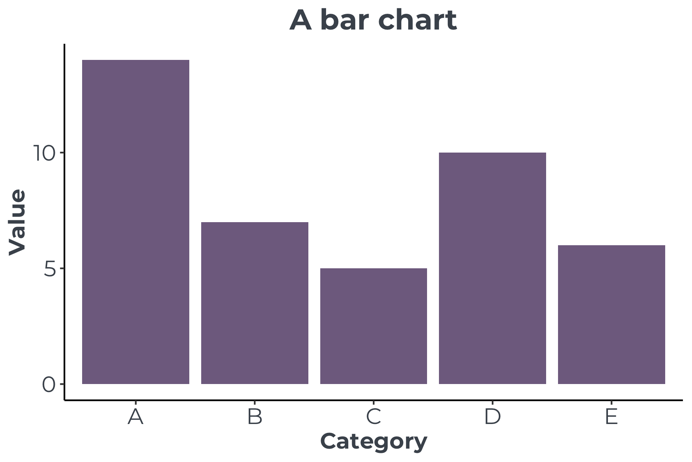 Bar charts use rectangular bars to compare values in different categories. 
The bars normally show the counts or sizes of categorical data. 
Since there is no connection between the bars, they are normally shown not touching.
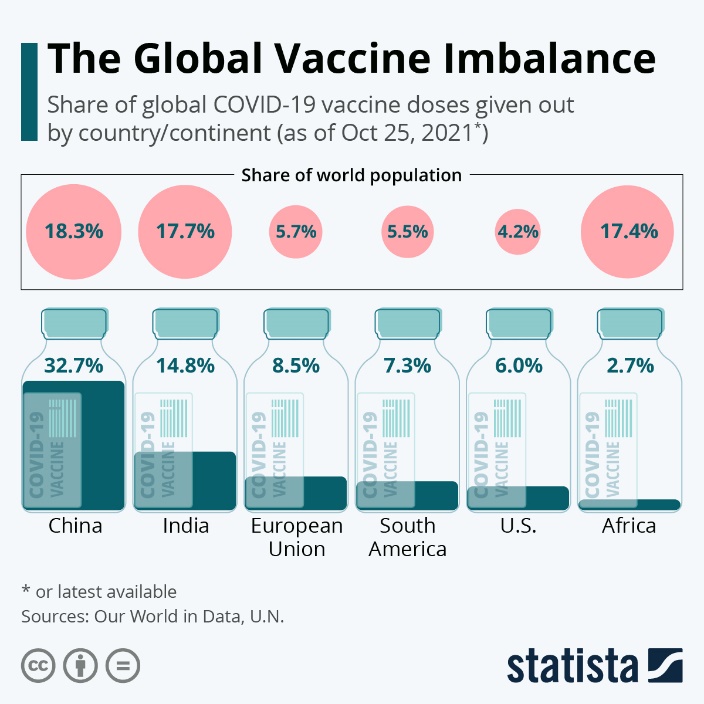 Question 1
Which location has the biggest difference between the share of world population and share of COVID-19 vaccines?
A: AfricaB: IndiaC: European UnionD: China
https://www.statista.com/chart/26055/share-of-vaccine-doses-covid-19-share-of-world-population/
[Speaker Notes: Bar charts use rectangular bars to compare values in different categories. 
The bars normally show the counts or sizes of categorical data. 
Since there is no connection between the bars, they are normally shown not touching.]
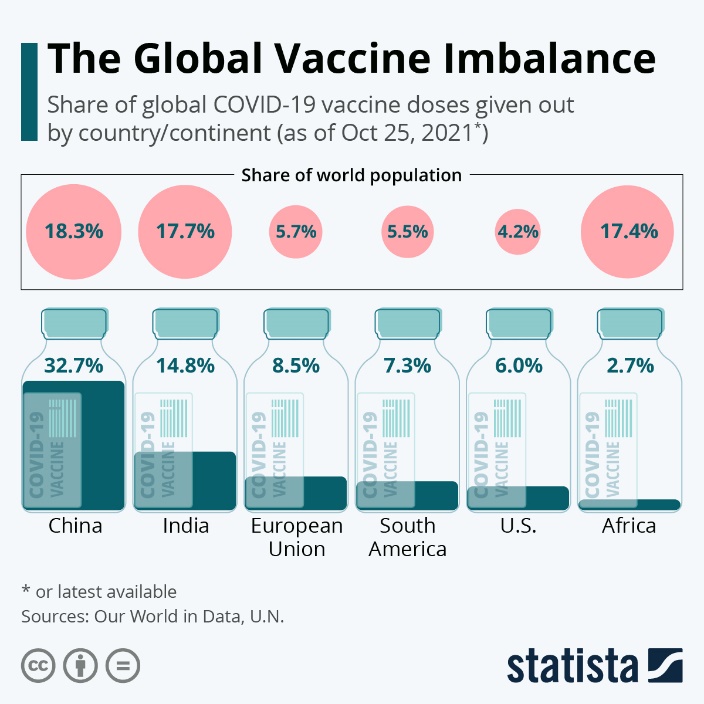 Question 1
Which location has the biggest difference between the share of world population and share of COVID-19 vaccines?
A: AfricaB: IndiaC: European UnionD: China
https://www.statista.com/chart/26055/share-of-vaccine-doses-covid-19-share-of-world-population/
[Speaker Notes: Bar charts use rectangular bars to compare values in different categories. 
The bars normally show the counts or sizes of categorical data. 
Since there is no connection between the bars, they are normally shown not touching.]
What is a horizontal bar chart?
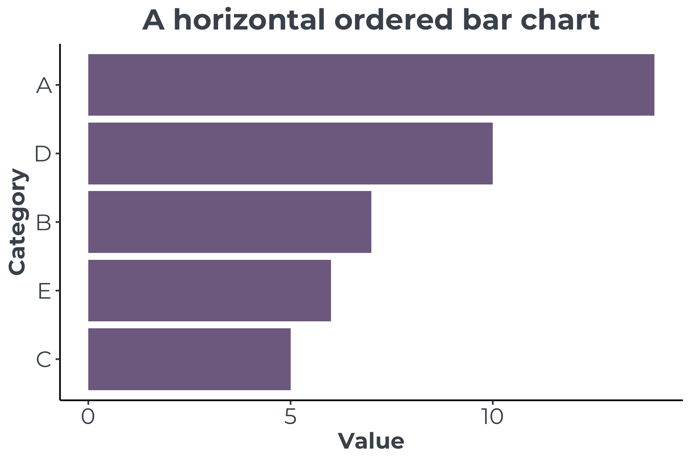 A horizontal bar graph is often a good option when there are many categories, or the category labels are long. 
It is also possible to reorder the bars, which makes it easier to see the smallest and largest categories. 
These can also be highlighted by using different colours.
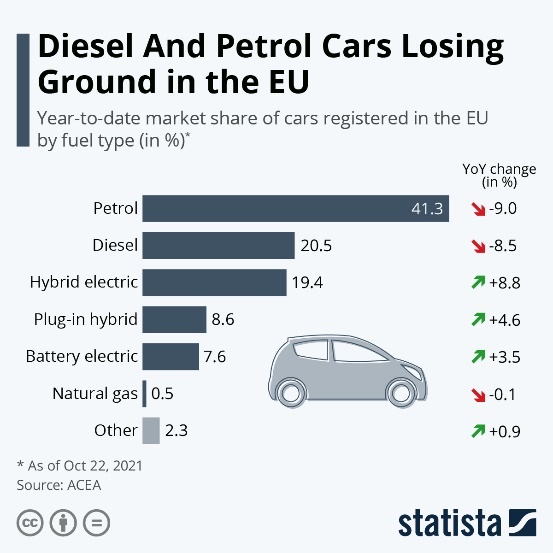 Question 2
What type of cars have had the biggest ‘year-over-year’ increase in market share?
A: PetrolB: Hybrid electricC: Plug-in electricD: Diesel
https://www.statista.com/chart/26037/market-share-of-cars-registered-in-the-eu-by-fuel-type/
[Speaker Notes: A horizontal bar graph is often a good option when there are many categories, or the category labels are long. 
It is also possible to reorder the bars, which makes it easier to see the smallest and largest categories. 
These can also be highlighted by using different colours.]
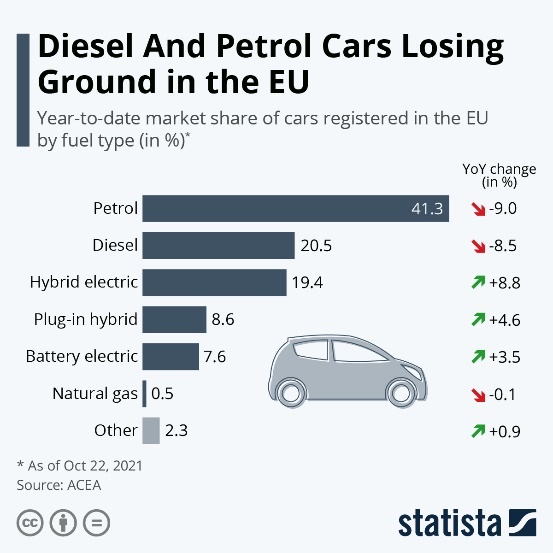 Question 2
What type of cars have had the biggest ‘year-over-year’ increase in market share?
A: PetrolB: Hybrid electricC: Plug-in electricD: Diesel
https://www.statista.com/chart/26037/market-share-of-cars-registered-in-the-eu-by-fuel-type/
[Speaker Notes: A horizontal bar graph is often a good option when there are many categories, or the category labels are long. 
It is also possible to reorder the bars, which makes it easier to see the smallest and largest categories. 
These can also be highlighted by using different colours.]
What is a histogram?
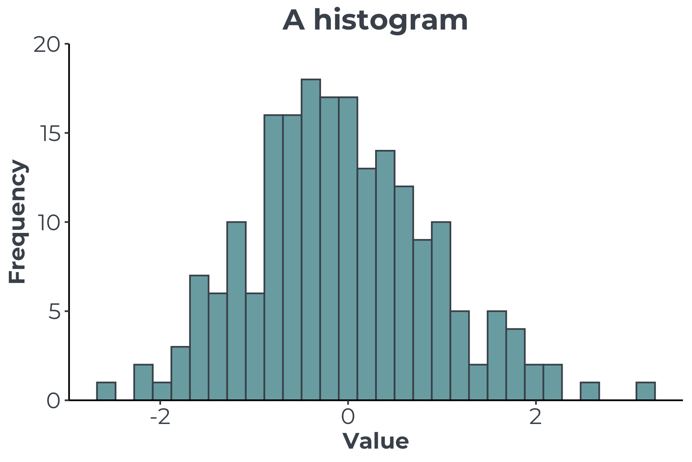 A histogram might look very similar to a bar chart, but it is fundamentally different since it is plotting numerical rather than categorical data. 
Histograms are used to examine the distribution (spread) of a numerical variable. The x-axis contains the value of the numerical variable, which is then binned into ranges, and the number of points in each range is displayed on the y-axis. 
The bars on a histogram should always be displayed as touching, since the variable is continuous. If there are gaps between the bars, then that implies missing data in that range.
Question 3
Compared to the time period 1951-1980 (the pale grey distribution), summer temperatures in 2013-2023 are: 
A: About the sameB: The same average value, but with more variationC: Generally hotter, and with more variation D: Generally cooler
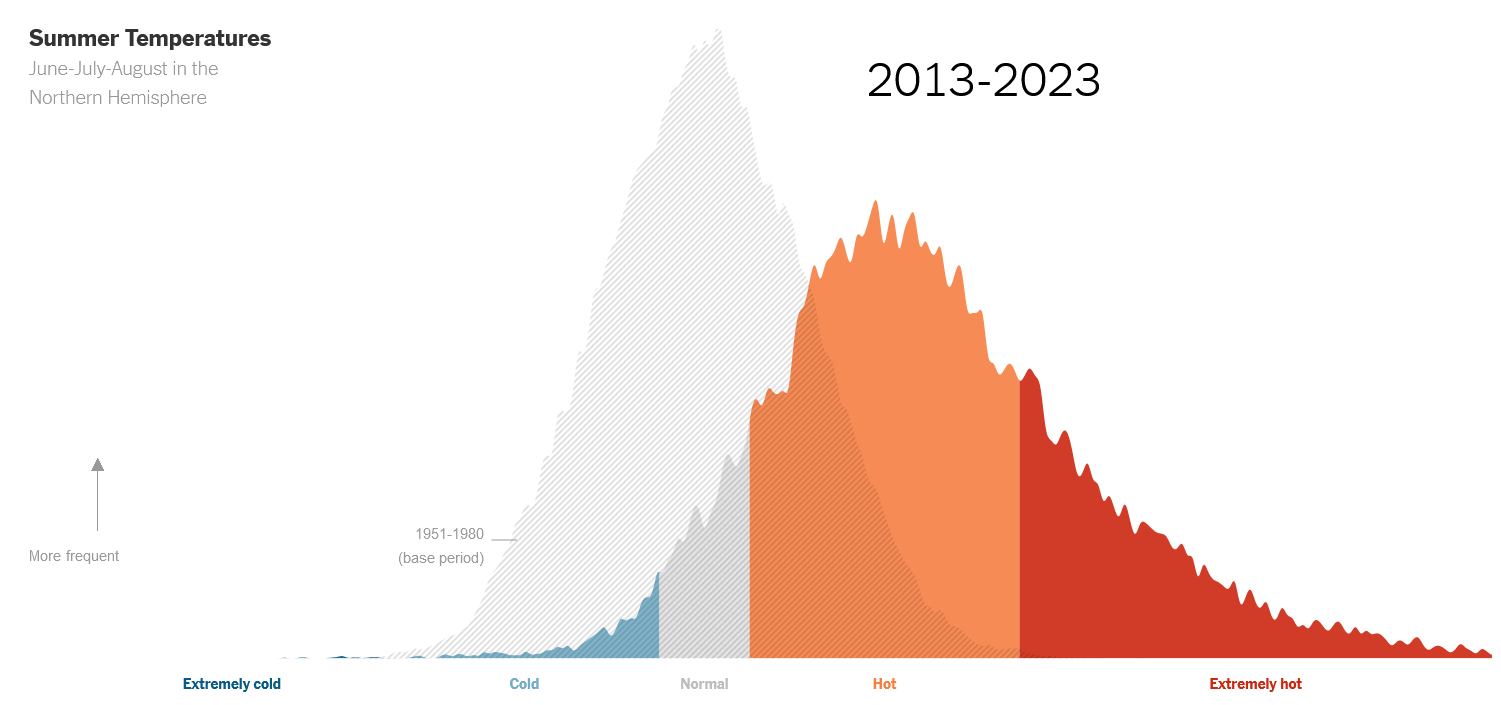 https://www.nytimes.com/interactive/2023/climate/extreme-summer-heat.html
[Speaker Notes: A histogram might look very similar to a bar chart, but it is fundamentally different since it is plotting numerical rather than categorical data. 
Histograms are used to examine the distribution of a numerical variable. The x-axis contains the value of the numerical variable, which is then binned into ranges, and the frequency of points in the range is displayed on the y-axis. 
The bars on a histogram should always be displayed as touching, since the variable is continuous. If there are gaps between the bars, then that implies missing data in that range.]
Question 3
Compared to the time period 1951-1980 (the pale grey distribution), summer temperatures in 2013-2023 are: 
A: About the sameB: The same average value, but with more variationC: Generally hotter, and with more variation D: Generally cooler
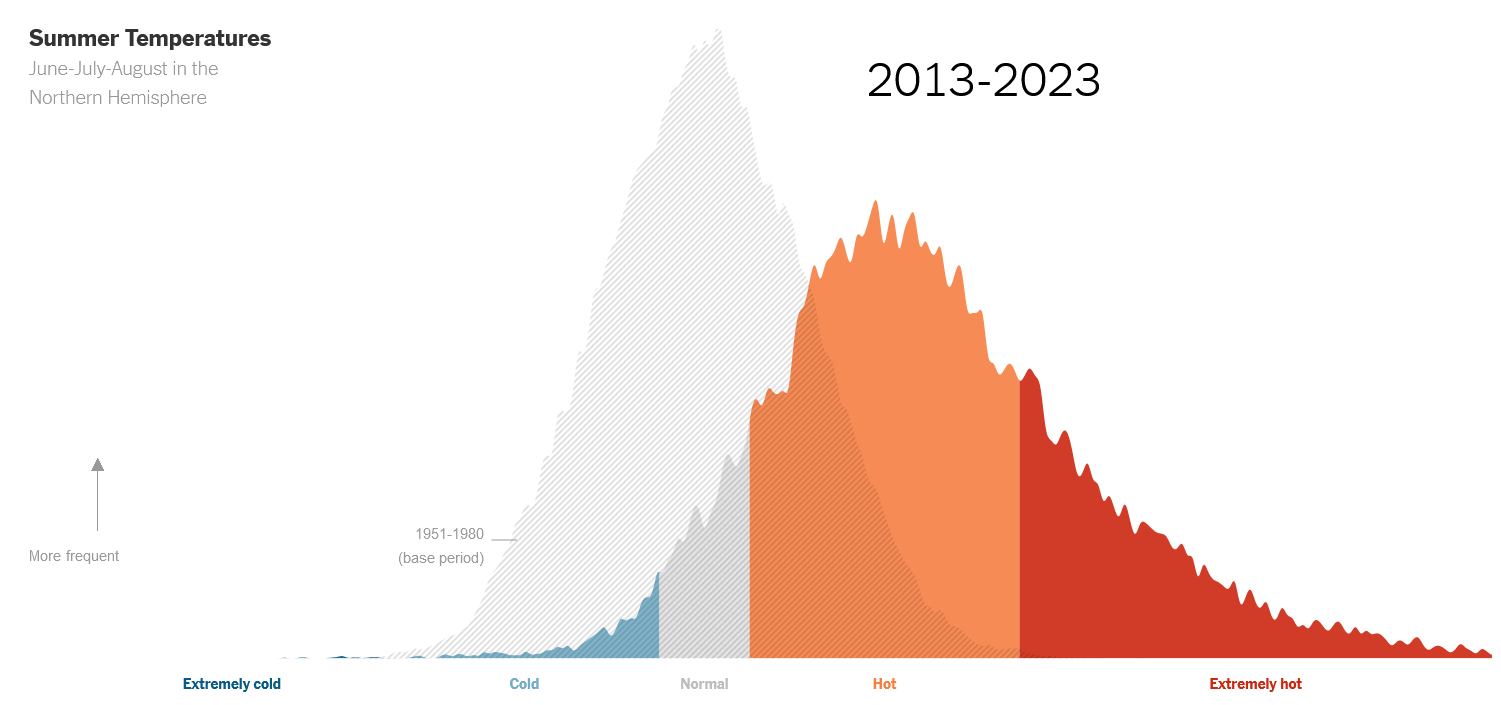 https://www.nytimes.com/interactive/2023/climate/extreme-summer-heat.html
[Speaker Notes: A histogram might look very similar to a bar chart, but it is fundamentally different since it is plotting numerical rather than categorical data. 
Histograms are used to examine the distribution of a numerical variable. The x-axis contains the value of the numerical variable, which is then binned into ranges, and the frequency of points in the range is displayed on the y-axis. 
The bars on a histogram should always be displayed as touching, since the variable is continuous. If there are gaps between the bars, then that implies missing data in that range.]
What is a pie chart?
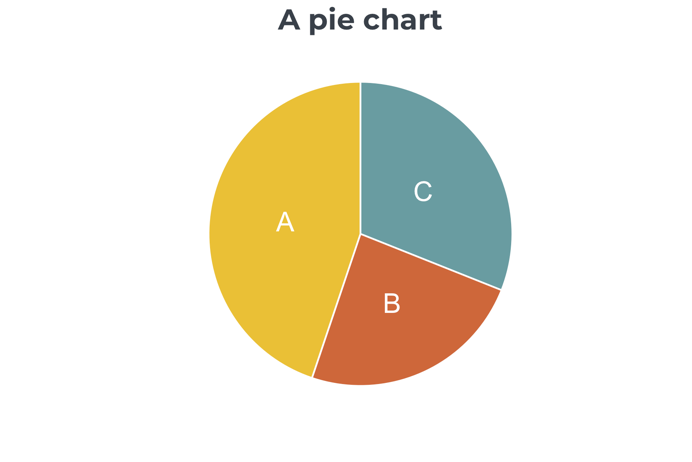 Pie charts show the proportion of a whole. The total of the pie must add up to 100%.
Pie charts are often not the best choice of graph to use, since it is much more difficult for human brains to estimate relative angles, or segments of the chart. 
When they are used with more than two or three segments it is very difficult to pick out slivers or compare relative segment sizes. 
A bar chart can always be used in place of a pie chart and is much clearer to read.
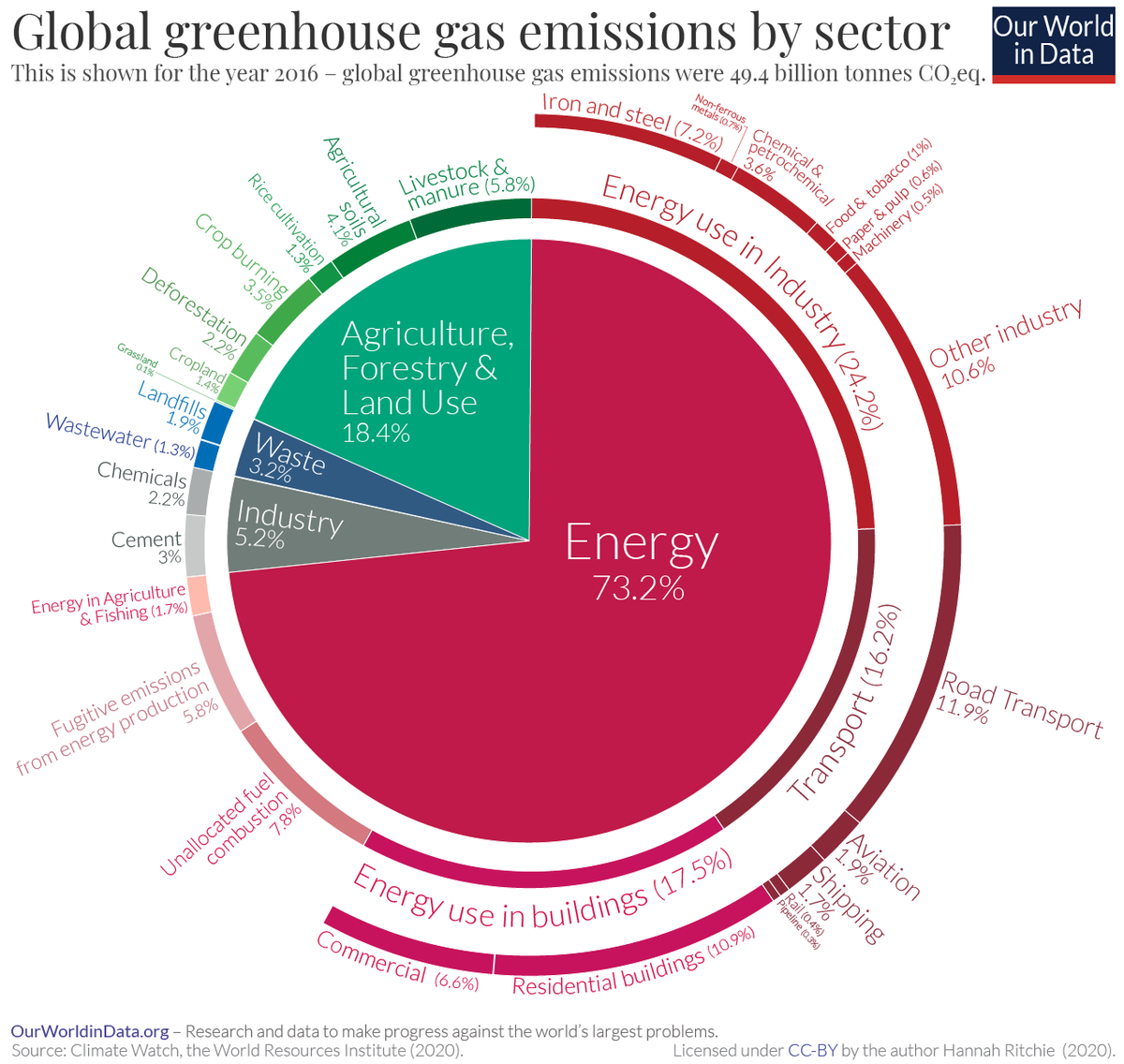 Question 4
Which sector had the lowest greenhouse gas emissions in 2016?
A: WasteB: EnergyC: IndustryD: Agriculture, forestry and land use
https://www.visualcapitalist.com/a-global-breakdown-of-greenhouse-gas-emissions-by-sector/
[Speaker Notes: Pie charts show the proportion of a whole. The total of the pie must add up to 100%.
Pie charts are often not the best choice of graph to use, since it is much more difficult for human brains to estimate relative angles, or segments of the chart. 
When they are used with more than two or three segments it is very difficult to pick out slivers or compare relative segment sizes. 
A bar chart can always be used in place of a pie chart and is much clearer to read.]
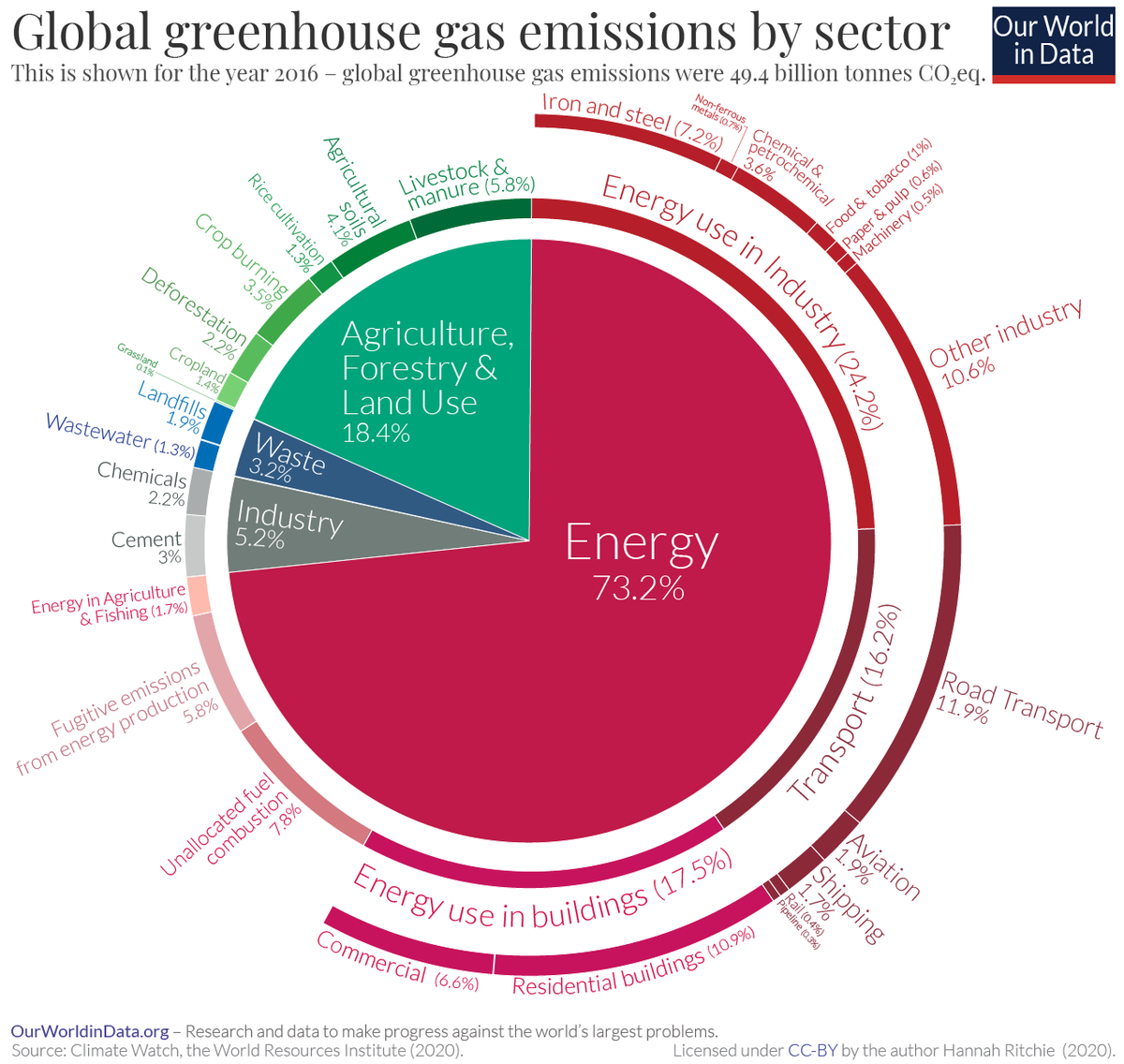 Question 4
Which sector had the lowest greenhouse gas emissions in 2016?
A: WasteB: EnergyC: IndustryD: Agriculture, forestry and land use
https://www.visualcapitalist.com/a-global-breakdown-of-greenhouse-gas-emissions-by-sector/
[Speaker Notes: Pie charts show the proportion of a whole. The total of the pie must add up to 100%.
Pie charts are often not the best choice of graph to use, since it is much more difficult for human brains to estimate relative angles, or segments of the chart. 
When they are used with more than two or three segments it is very difficult to pick out slivers or compare relative segment sizes. 
A bar chart can always be used in place of a pie chart and is much clearer to read.]
What is a time series graph?
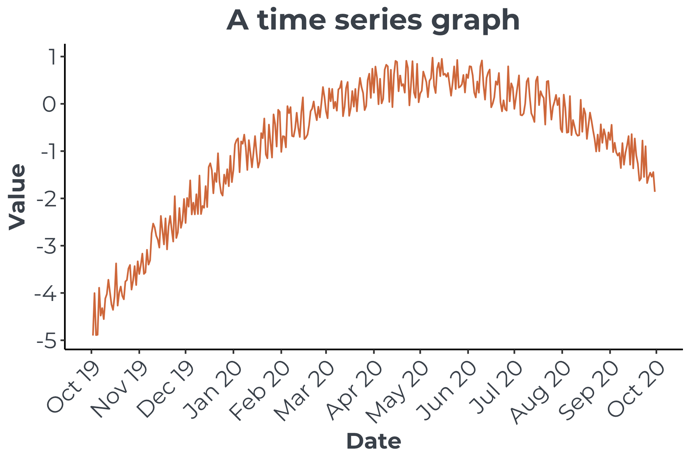 A time series graph is a special type of line graph, with time on the x-axis and regular repeated measurements of a variable on the y-axis. 
Time series are good for spotting long term trends like a regular seasonal variation.
Question 5
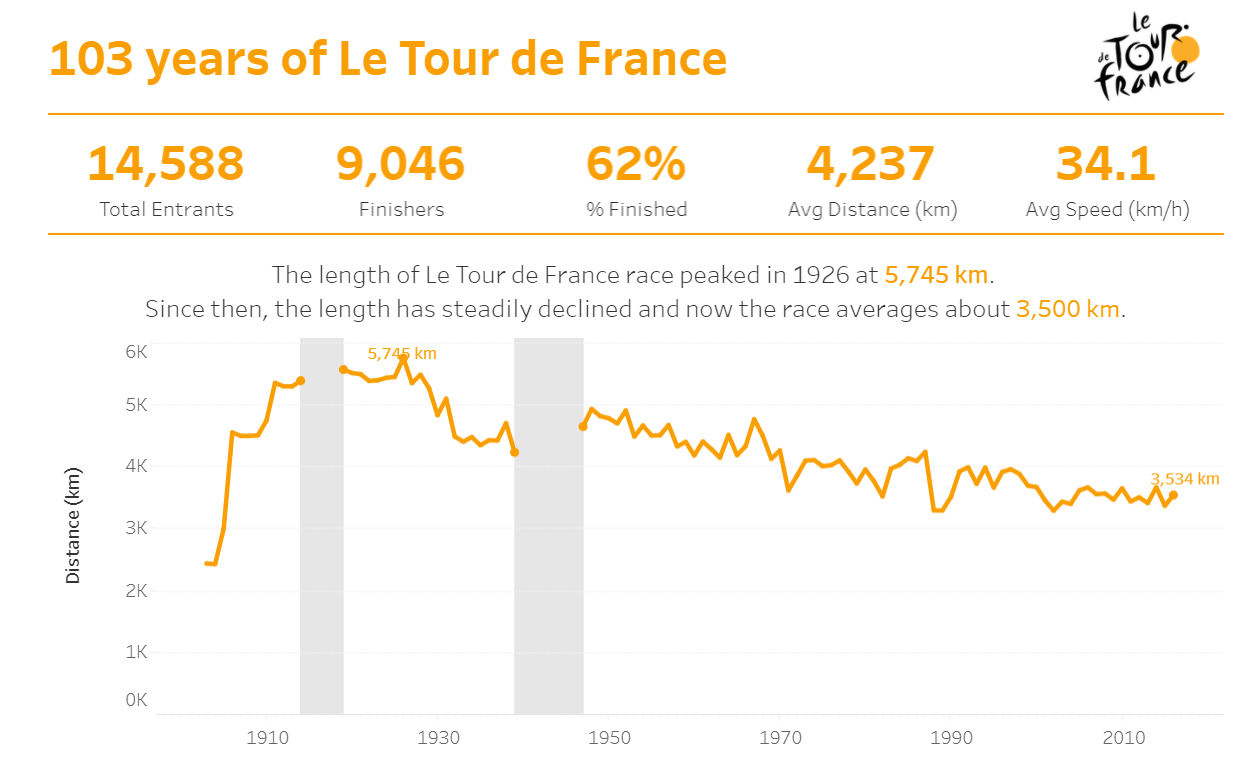 The length of the Tour de France peaked in 1926.  What distance was it that year?
A:   4,237kmB:   34.1km/hC:   5,745kmD:   3,534km
https://www.vizwiz.com/2017/07/tour-de-france.html
[Speaker Notes: A time series graph is a special type of line graph, with time on the x-axis and regular repeated measurements of a variable on the y-axis. 
Time series are good for spotting long term trends like a regular seasonal variation.]
Question 5
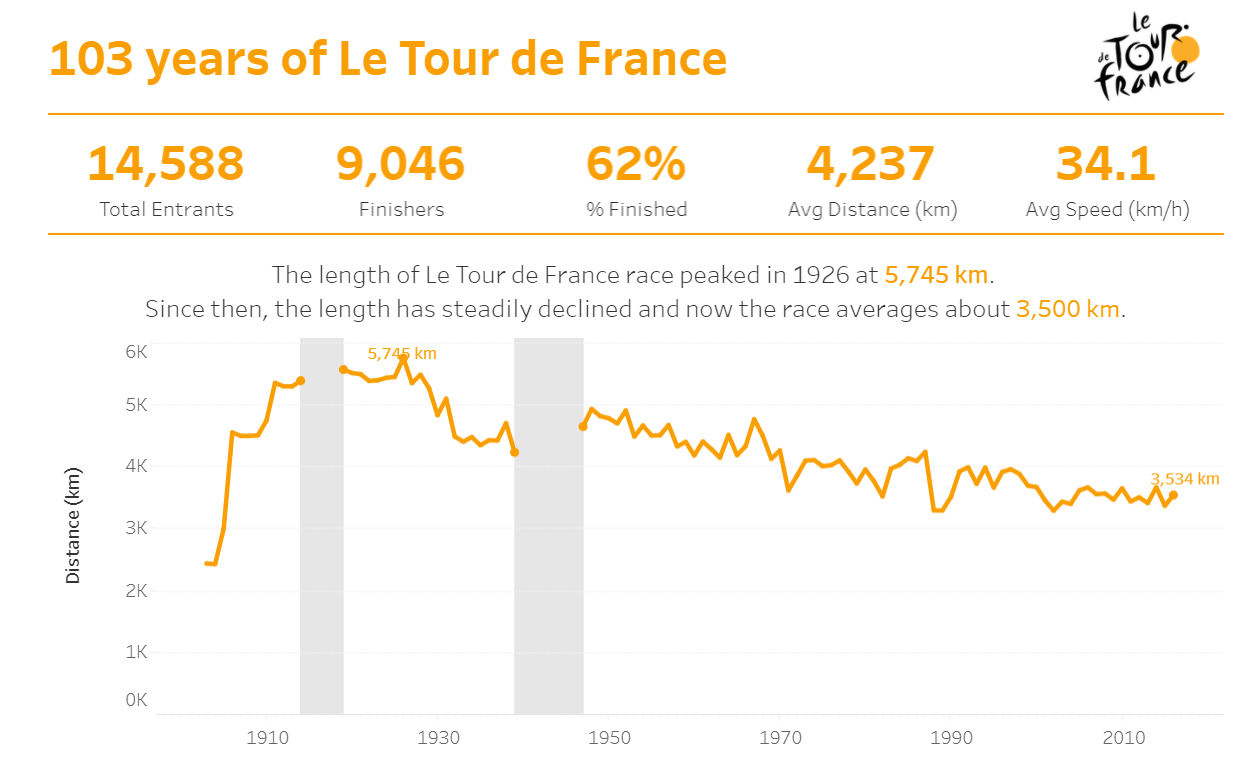 The length of the Tour de France peaked in 1926.  What distance was it that year?
A:   4,237kmB:   34.1km/hC:   5,745kmD:   3,534km
https://www.vizwiz.com/2017/07/tour-de-france.html
[Speaker Notes: A time series graph is a special type of line graph, with time on the x-axis and regular repeated measurements of a variable on the y-axis. 
Time series are good for spotting long term trends like a regular seasonal variation.]
What is a stacked bar chart?
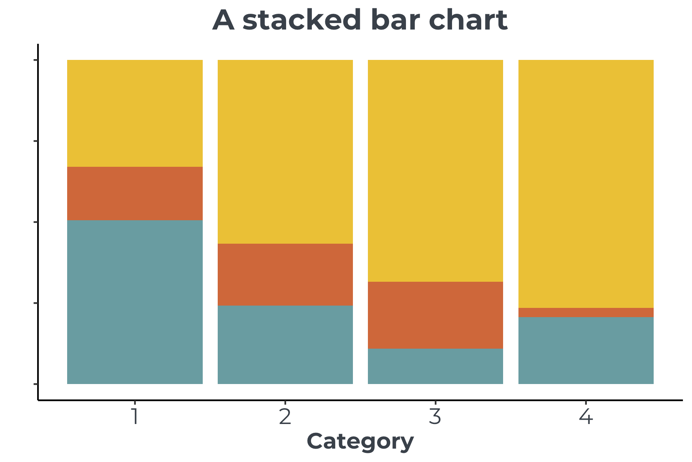 Stacked bar charts can show proportions of a whole and how they change across a varying quantity such as time. 
Like an area chart, they are able to demonstrate trends in proportions.
Question 6
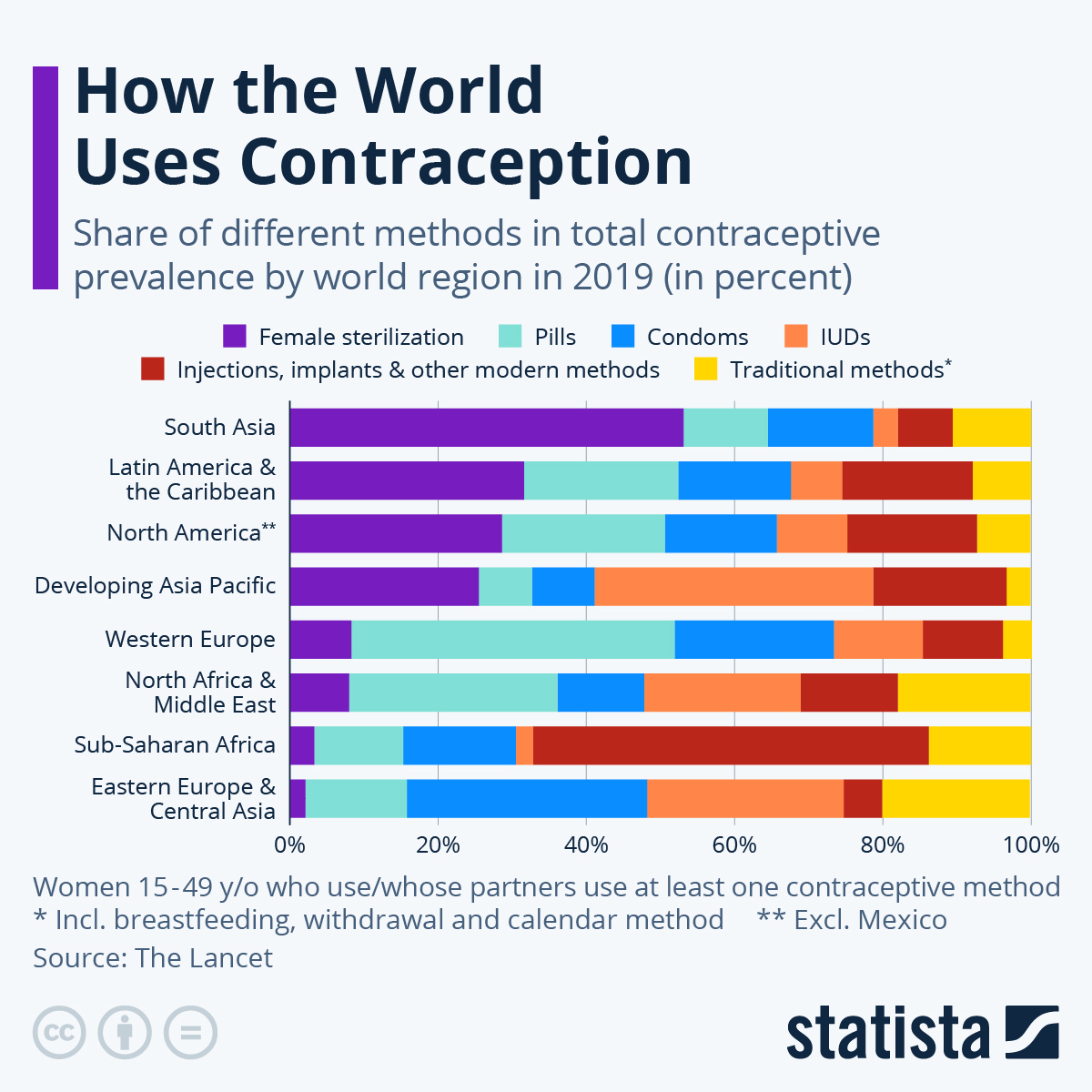 Traditional contraceptive methods, including breastfeeding, withdrawal and the calendar method, are considered to be the least secure forms of contraception. Which region has the highest proportion of its population using traditional methods?
A: South AsiaB: Eastern Europe & Central AsiaC: Western EuropeD: North Africa & Middle East
https://www.statista.com/chart/30907/contraceptive-use-by-type/
[Speaker Notes: Stacked bar charts can show proportions of a whole and how they change across a varying quantity such as time. 
Like an area chart, they are able to demonstrate trends in proportions.]
Question 6
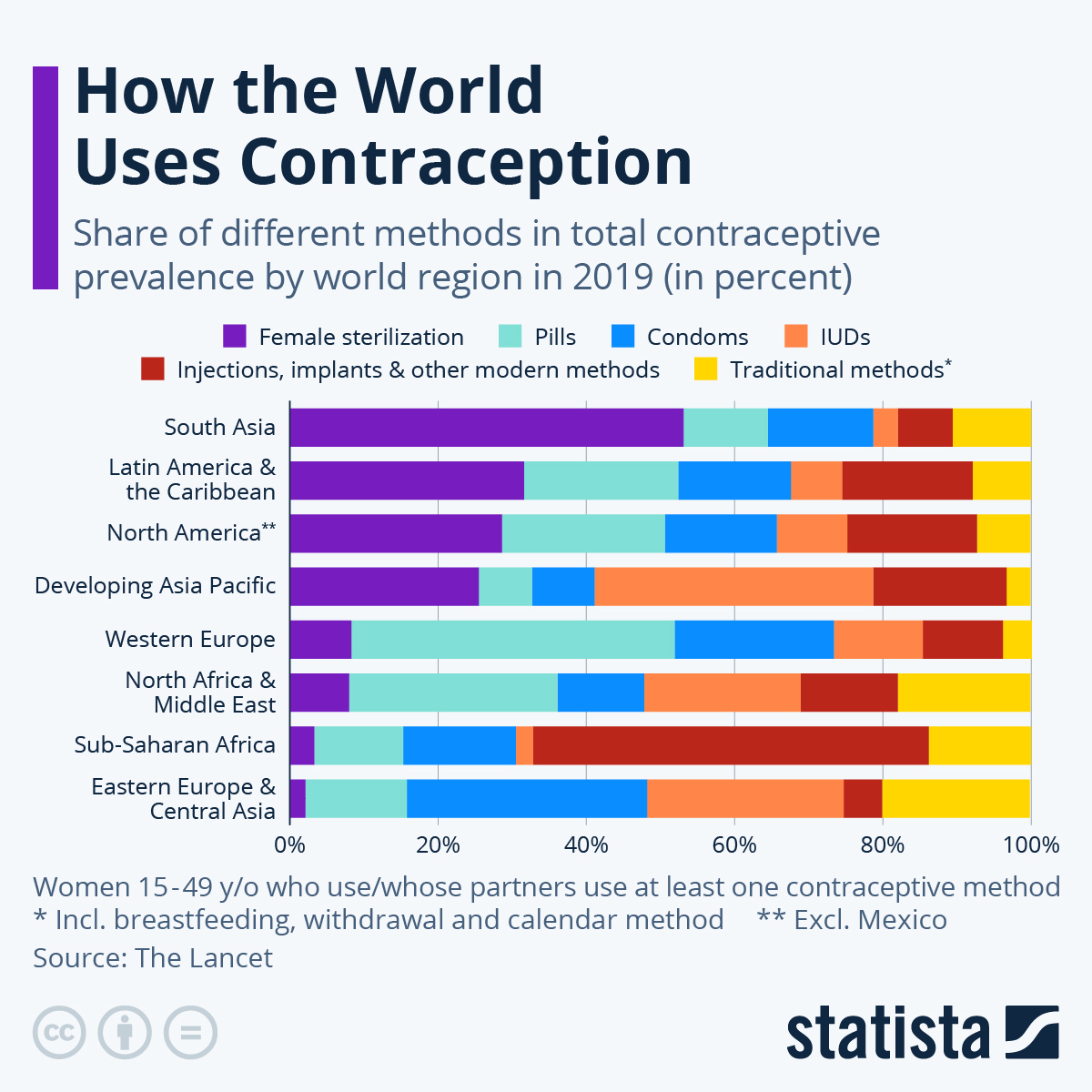 Traditional contraceptive methods, including breastfeeding, withdrawal and the calendar method, are considered to be the least secure forms of contraception. Which region has the highest proportion of its population using traditional methods?
A: South AsiaB: Eastern Europe & Central AsiaC: Western EuropeD: North Africa & Middle East
https://www.statista.com/chart/30907/contraceptive-use-by-type/
[Speaker Notes: Stacked bar charts can show proportions of a whole and how they change across a varying quantity such as time. 
Like an area chart, they are able to demonstrate trends in proportions.]
What is a scatter plot?
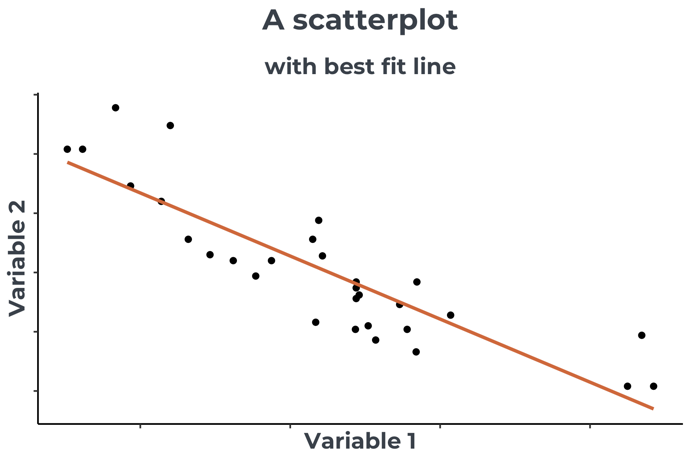 Scatterplots are used to show the relationship between two numerical variables. Both the x-axis and y-axis contain numerical quantities. 
There is often a line of best fit added to demonstrate the relationship between the two variables.
Question 7
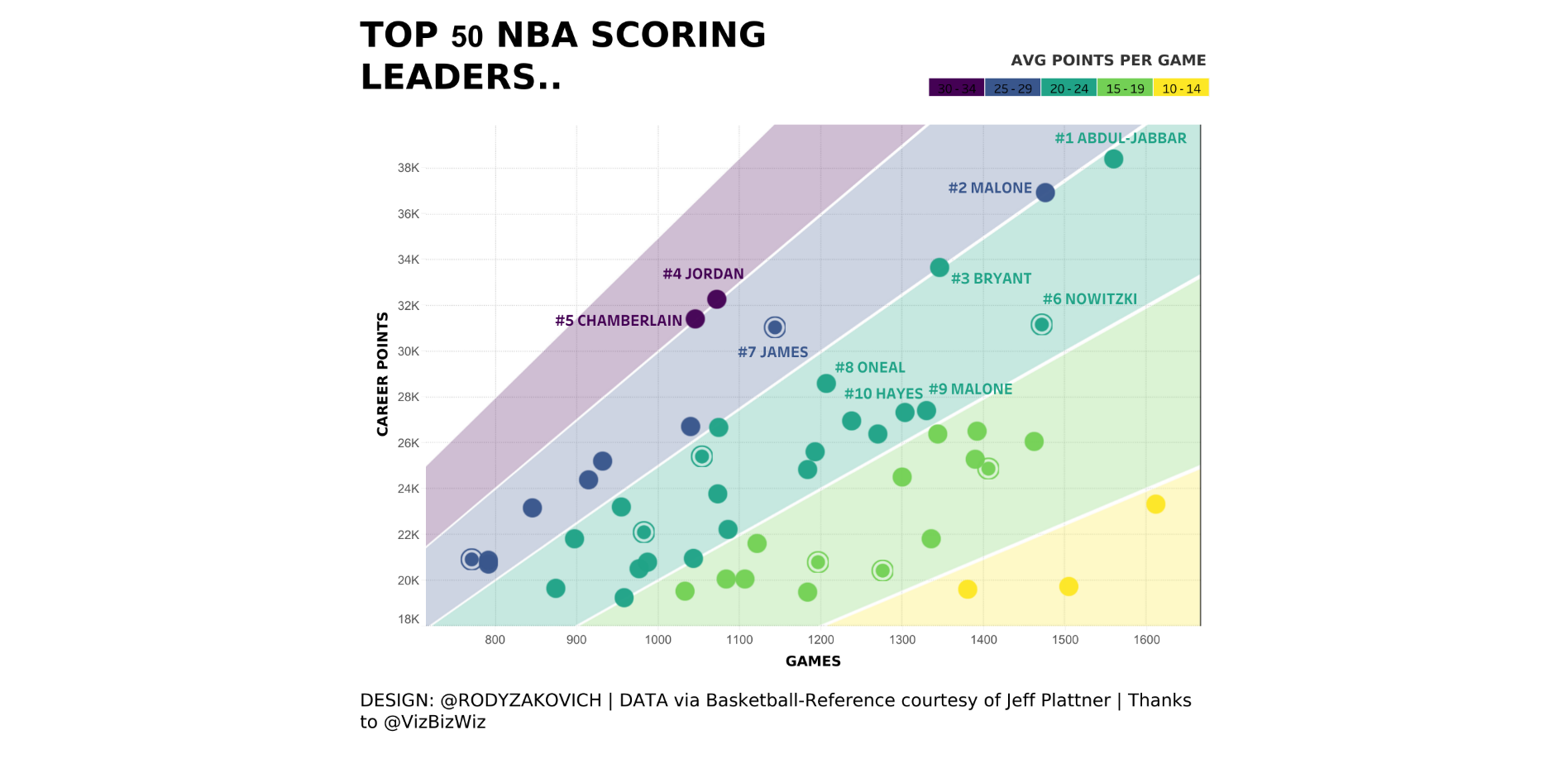 Which two NBA basketball players have the highest average points per game?A: Abdul-Jabbar and MaloneB: Nowitzki and JamesC: Abdul-Jabbar and NowitzkiD: Jordan and Chamberlain
https://public.tableau.com/app/profile/rody.zakovich/viz/TOP50NBASCORINGLEADERS/TOP50NBASCORINGLEADERS
[Speaker Notes: Scatterplots are used to show the relationship between two numerical variables. Both the x-axis and y-axis contain numerical quantities. 
There is often a line of best fit added to demonstrate the relationship between the two variables.]
Question 7
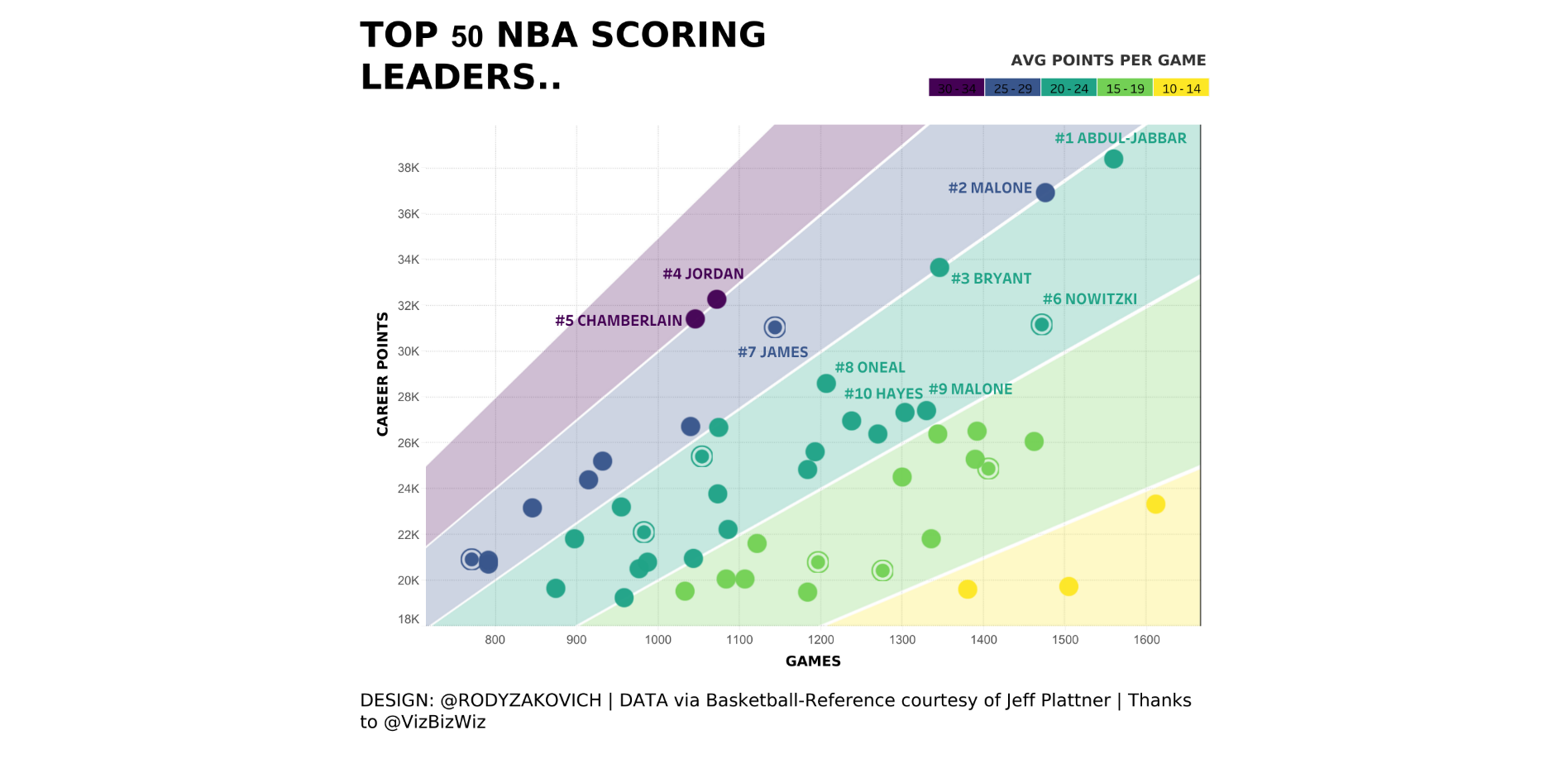 Which two NBA basketball players have the highest average points per game?A: Abdul-Jabbar and MaloneB: Nowitzki and JamesC: Abdul-Jabbar and NowitzkiD: Jordan and Chamberlain
https://public.tableau.com/app/profile/rody.zakovich/viz/TOP50NBASCORINGLEADERS/TOP50NBASCORINGLEADERS
[Speaker Notes: Scatterplots are used to show the relationship between two numerical variables. Both the x-axis and y-axis contain numerical quantities. 
There is often a line of best fit added to demonstrate the relationship between the two variables.]
What is a treemap?
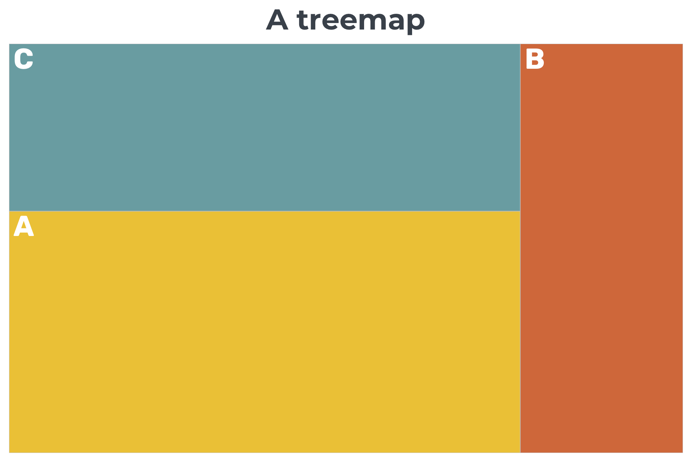 A treemap represents the proportions of a whole, but area rather than angles are used. They are useful for showing subcategories as well as high-level categories.
Question 8
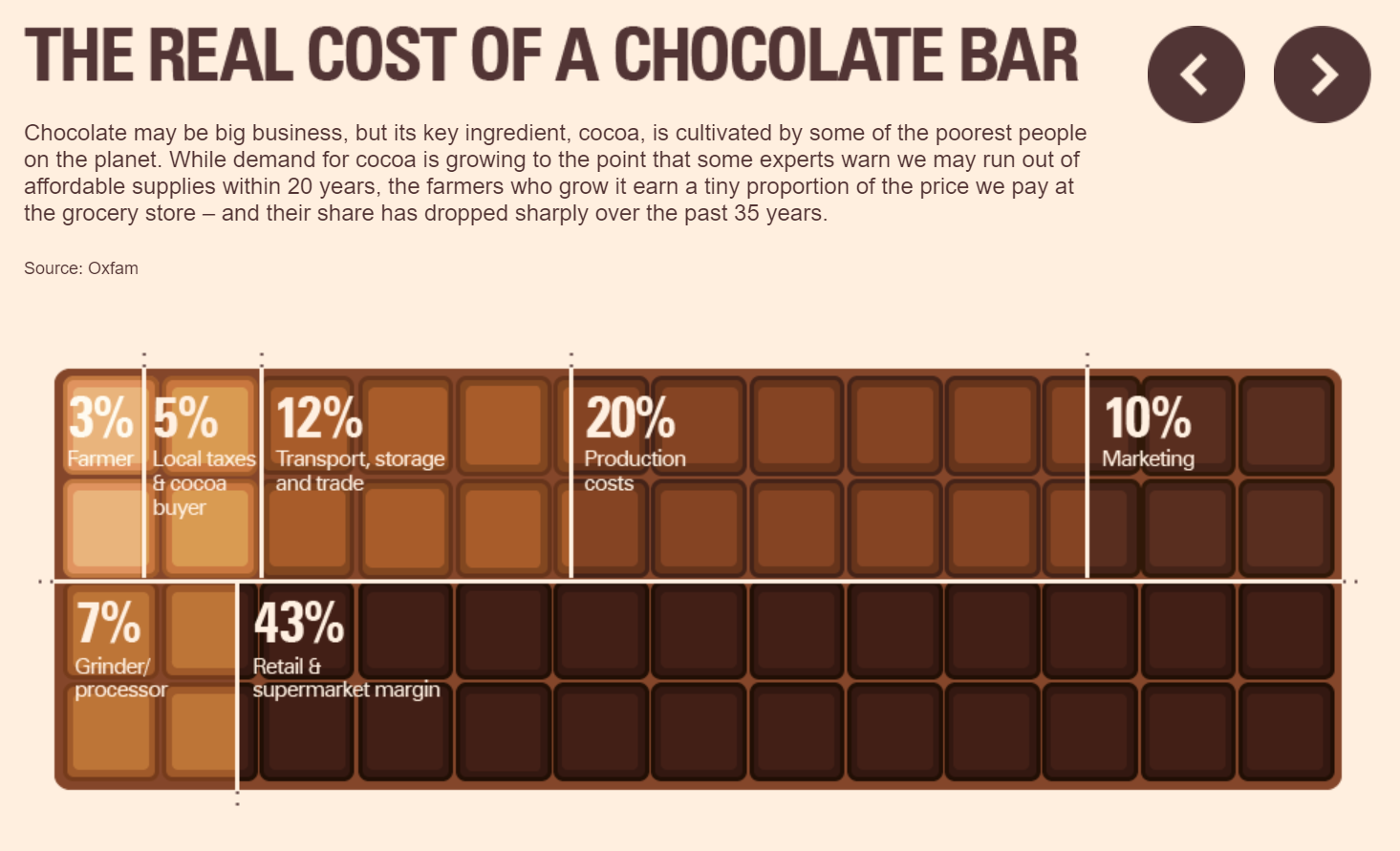 When you buy a chocolate bar for £1, how much of the cost goes to the farmer who grew the cocoa beans?A:   12pB:   5pC:   3pD:   43p
https://malmesbury.wilts.sch.uk/wp-content/uploads/2023/07/Economics-bridging-week-1-Choconomics.pdf
[Speaker Notes: A treemap represents the proportions of a whole, but area rather than angles are used. They are useful for showing subcategories as well as high-level categories.]
Question 8
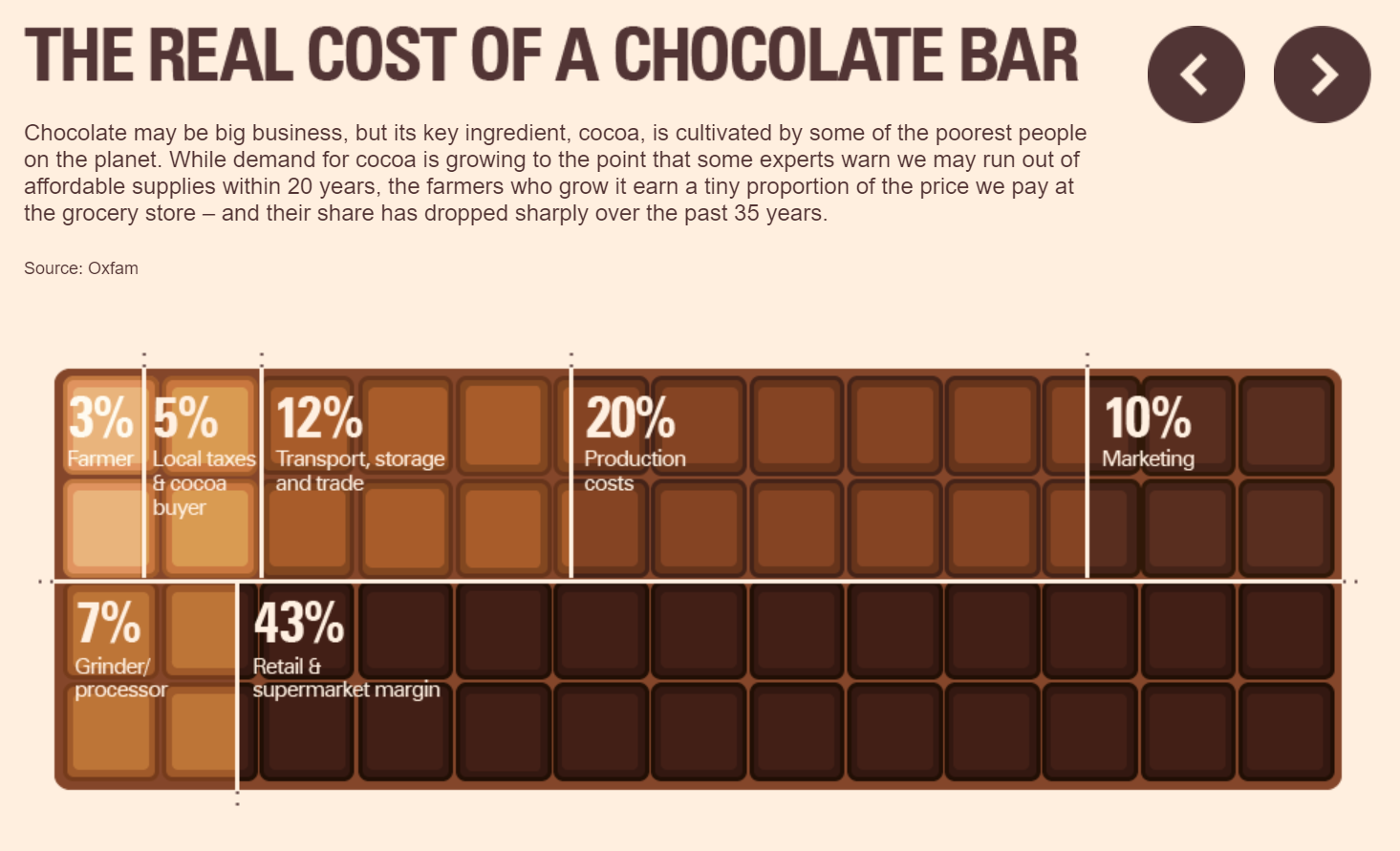 When you buy a chocolate bar for £1, how much of the cost goes to the farmer who grew the cocoa beans?A:   12pB:   5pC:   3pD:   43p
https://malmesbury.wilts.sch.uk/wp-content/uploads/2023/07/Economics-bridging-week-1-Choconomics.pdf
[Speaker Notes: A treemap represents the proportions of a whole, but area rather than angles are used. They are useful for showing subcategories as well as high-level categories.]
What is a bubble map?
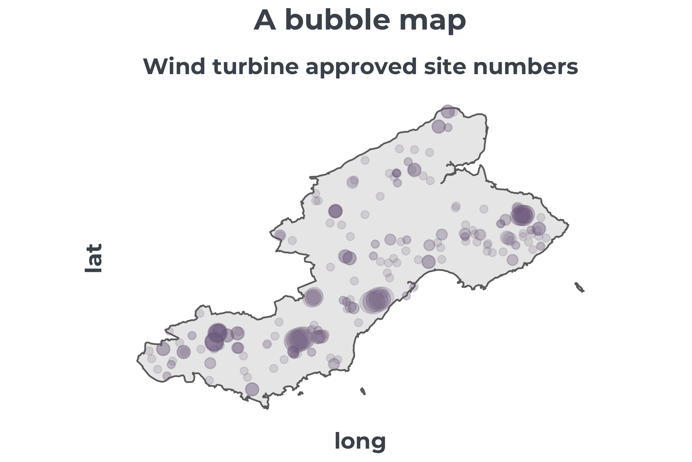 A bubble map shows the magnitude of the variable as well as the spatial distribution of points in a geographic area. 
It is good for spotting clusters, however with a large number of bubbles, they can be overplotted and make it more difficult to spot patterns.
It is not easy to extract exact values from bubble maps.
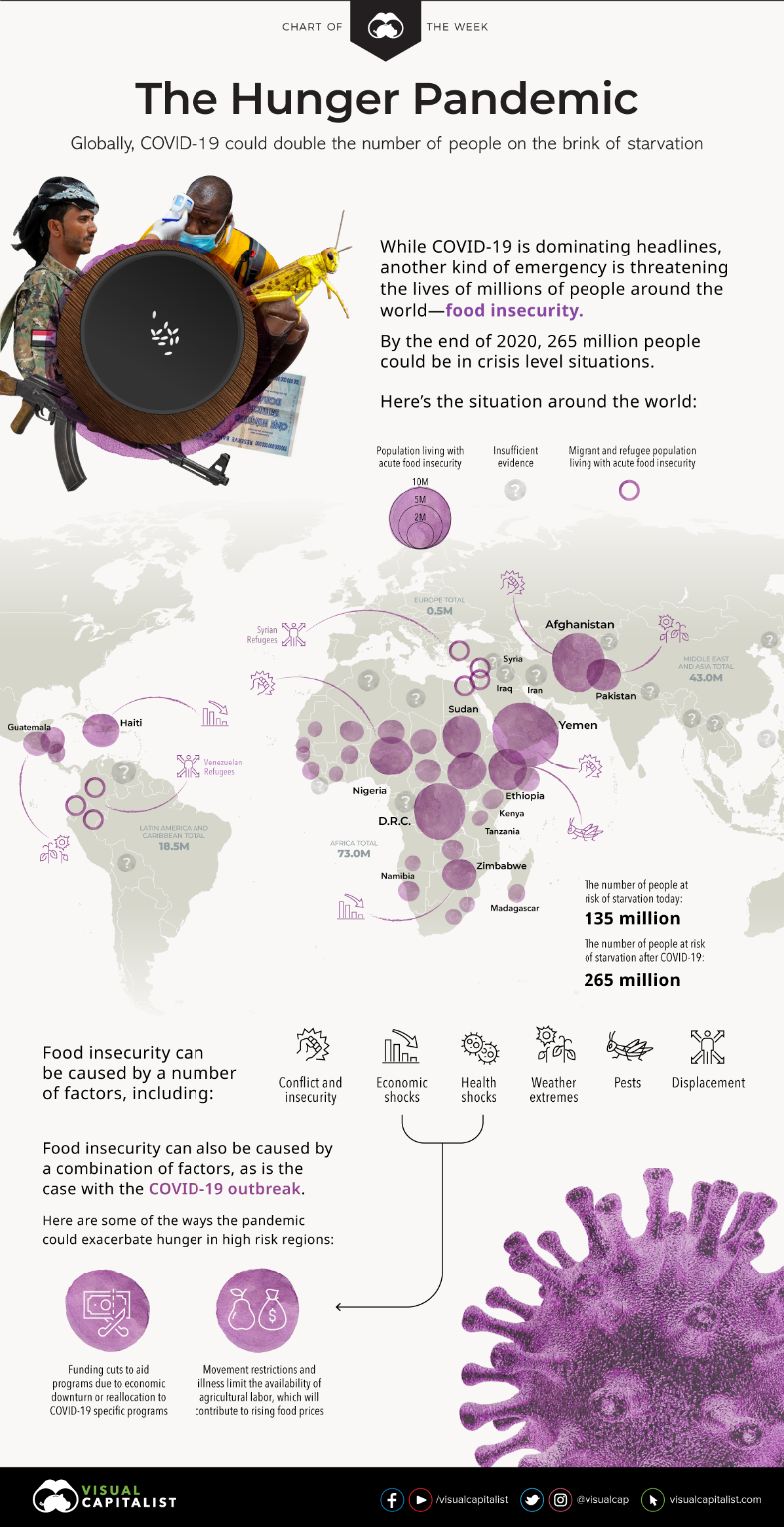 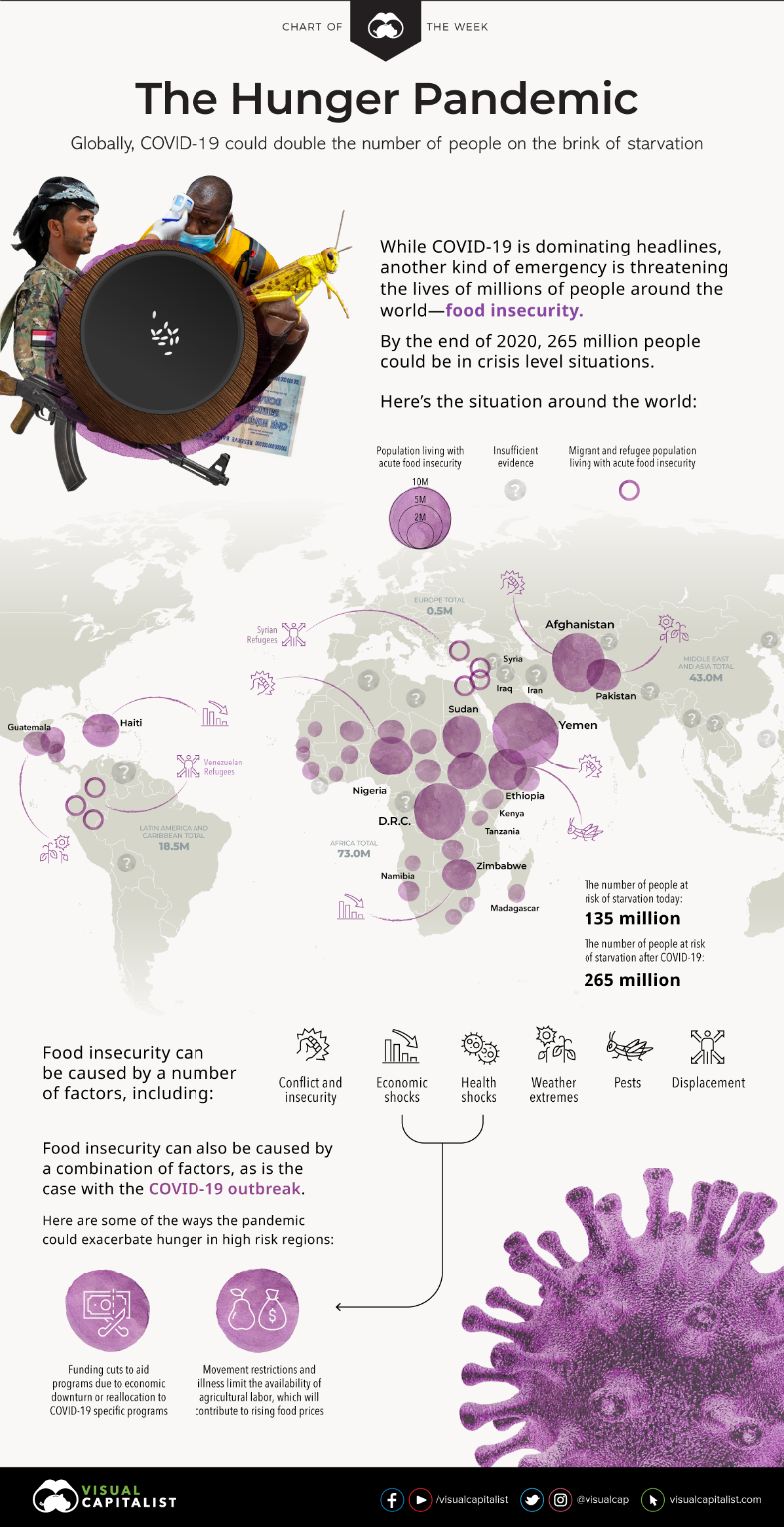 Question 9
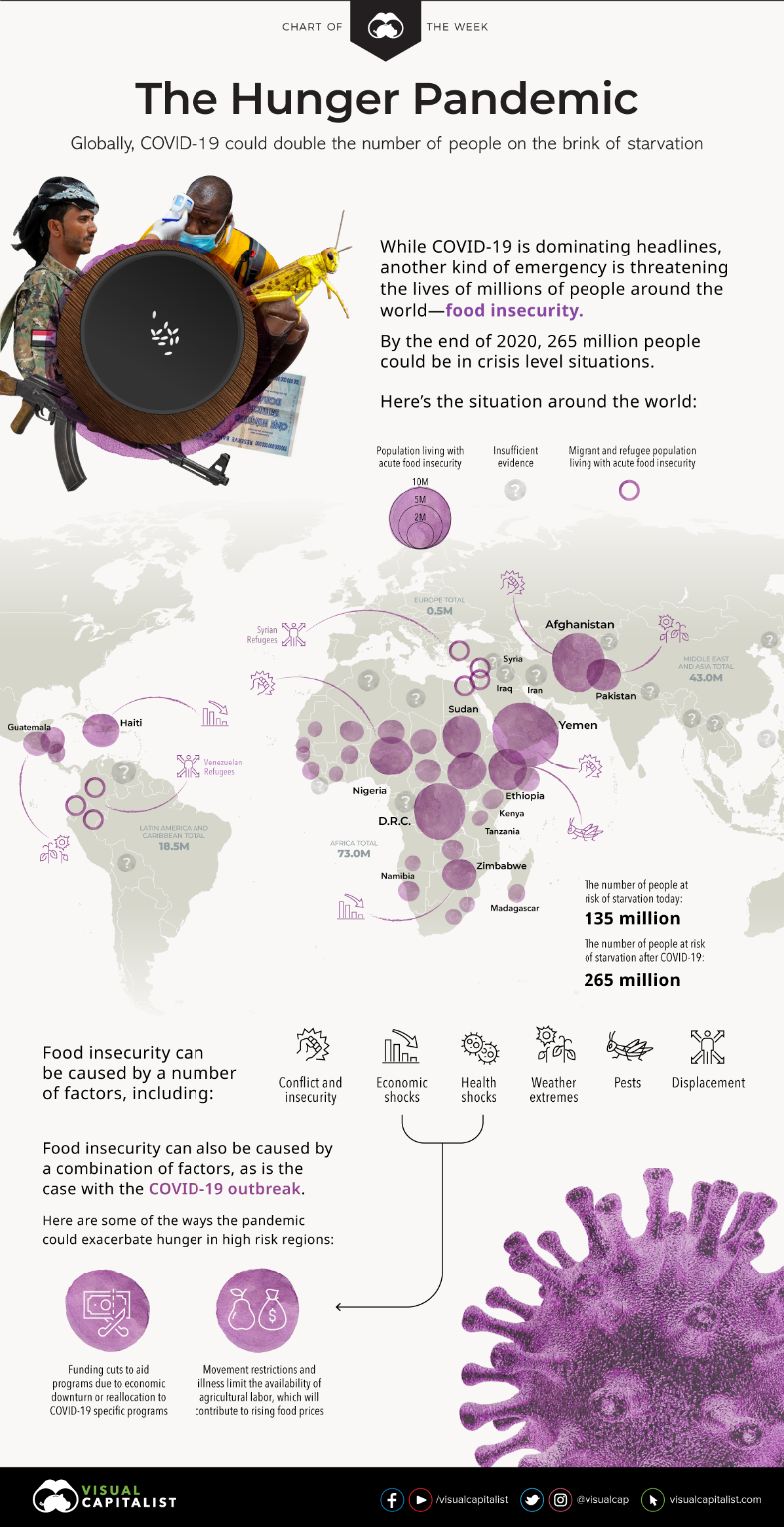 What has caused food insecurity and hunger in Guatemala?A: ConflictB: PestsC: Economic shocksD: Weather extremes
https://www.visualcapitalist.com/covid-19-global-food-insecurity/
[Speaker Notes: A bubble map shows the magnitude of the variable as well as the spatial distribution of points in a geographic area. 
It is good for spotting clusters, however with a large number of bubbles, they can be overplotted and make it more difficult to spot patterns.
It is not easy to extract exact values from bubble maps.]
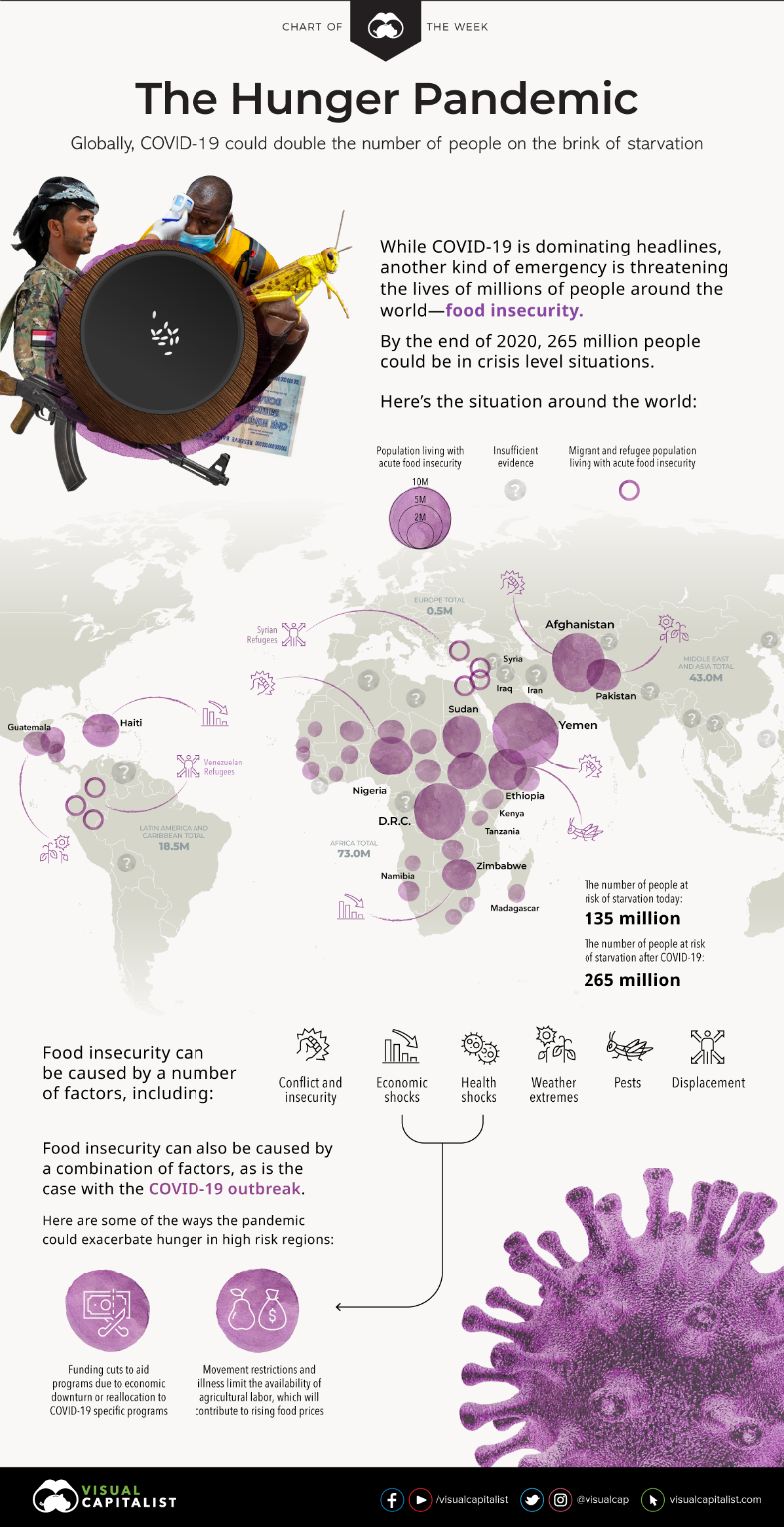 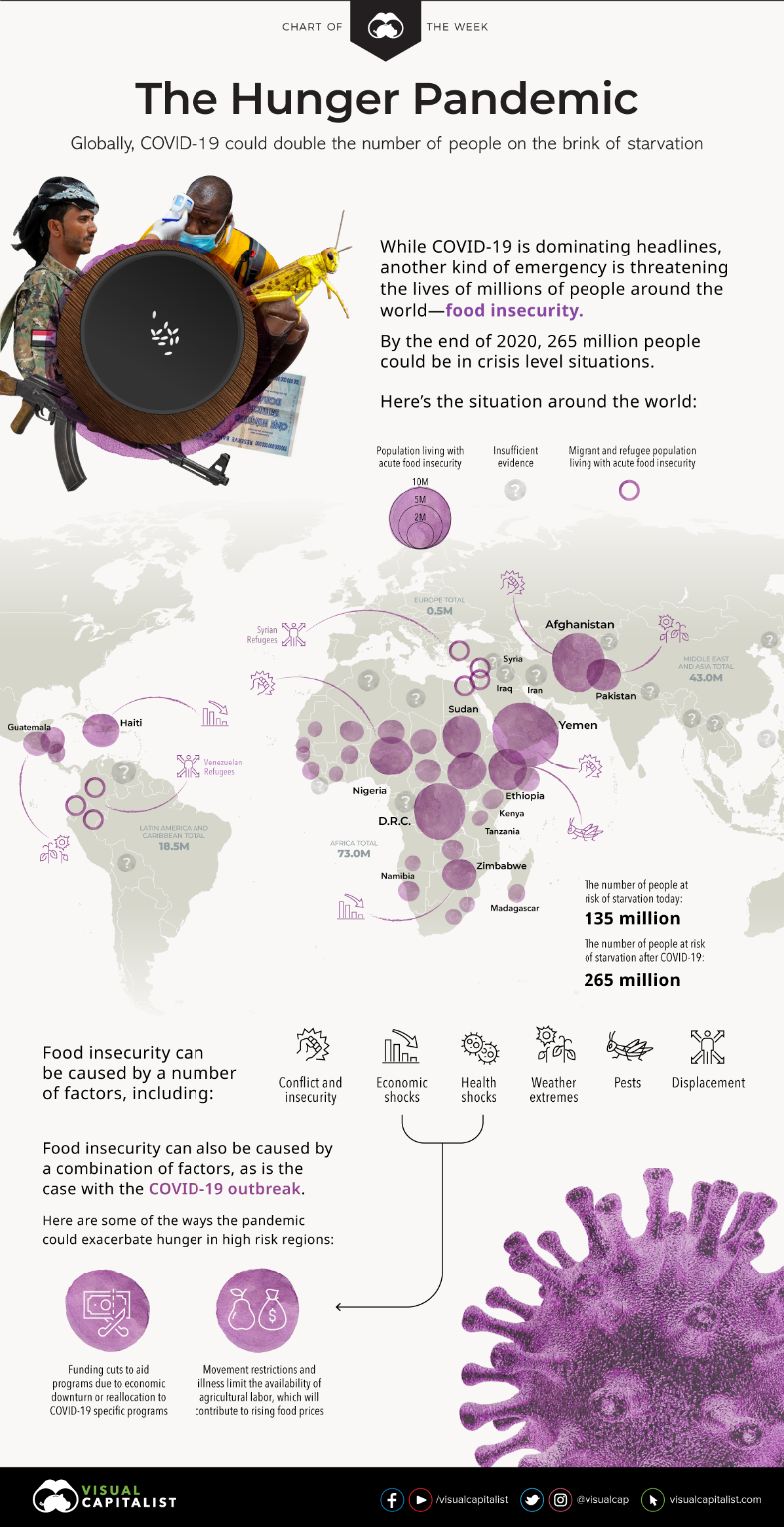 Question 9
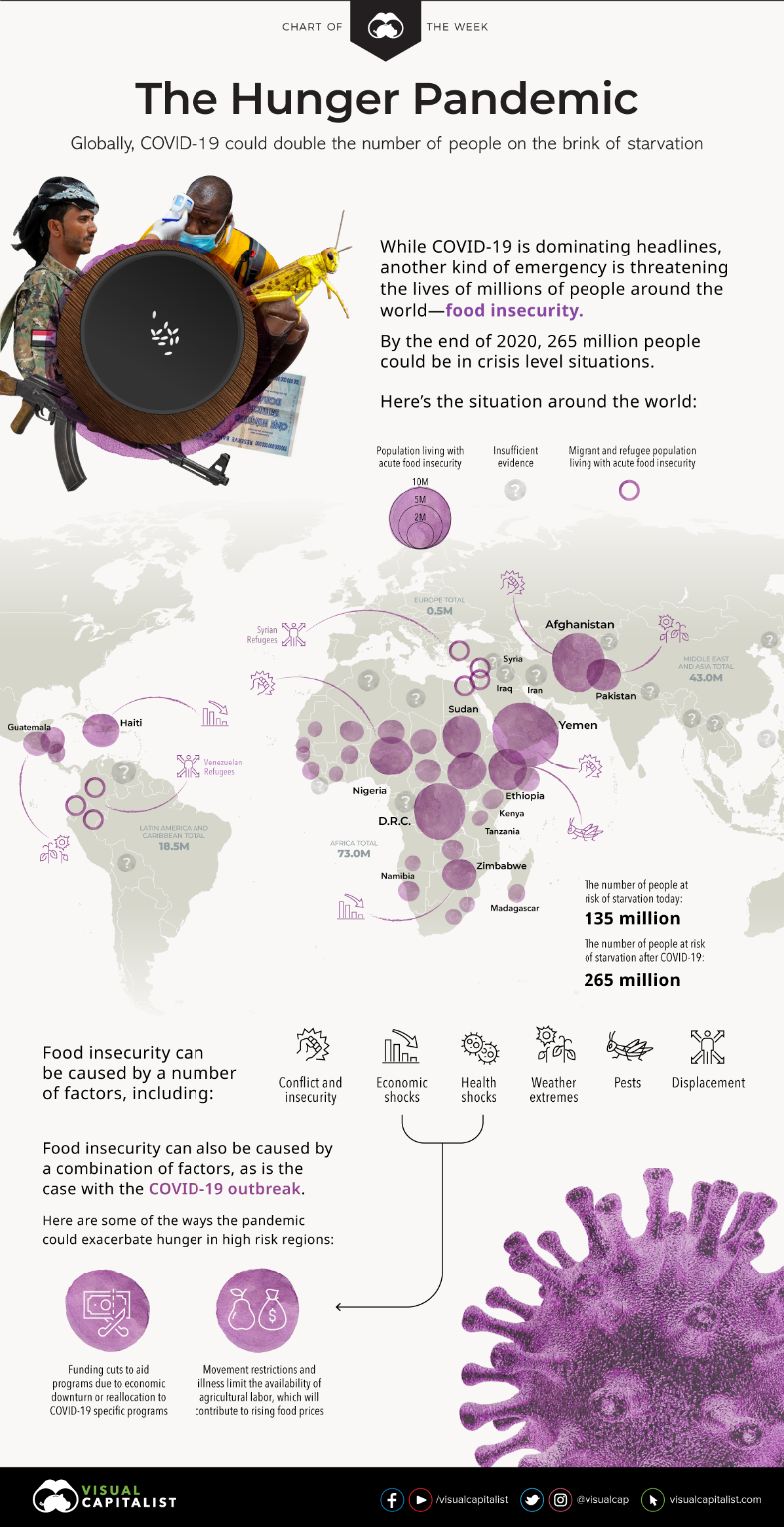 What has caused food insecurity and hunger in Guatemala?A: ConflictB: PestsC: Economic shocksD: Weather extremes
https://www.visualcapitalist.com/covid-19-global-food-insecurity/
[Speaker Notes: A bubble map shows the magnitude of the variable as well as the spatial distribution of points in a geographic area. 
It is good for spotting clusters, however with a large number of bubbles, they can be overplotted and make it more difficult to spot patterns.
It is not easy to extract exact values from bubble maps.]
What is a stacked area chart?
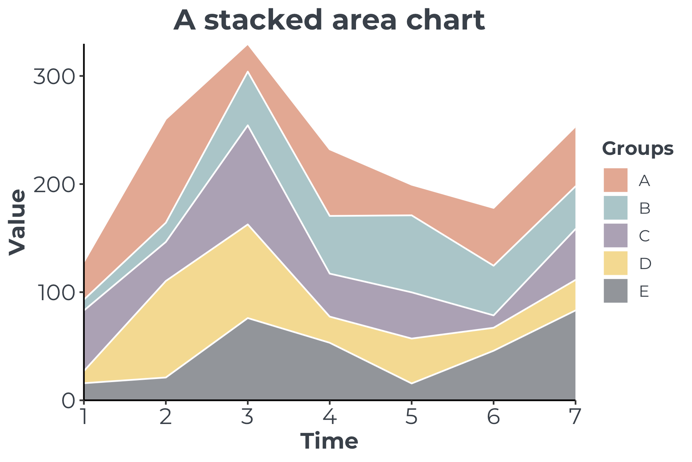 An area chart or a stacked area chart highlights proportions changing over the varying quantity. 
As well as raw data volumes, this can also be done as proportions of the whole, which is useful for example in demonstrating the change in survey results over time.
Question 10
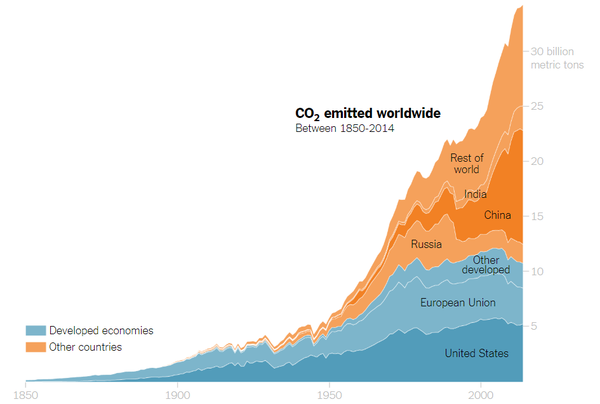 How much CO2 is emitted by the United States in 2014?A: 5%B: 2000C: 5 billion metric tonsD: 34 billion metric tons
https://www.nytimes.com/2019/02/28/learning/teach-about-climate-change-with-these-24-new-york-times-graphs.html
[Speaker Notes: An area chart or a stacked area chart highlights proportions changing over the varying quantity. 
As well as raw data volumes, this can also be done as proportions of the whole, which is useful for example in demonstrating the change in survey results over time.]
Question 10
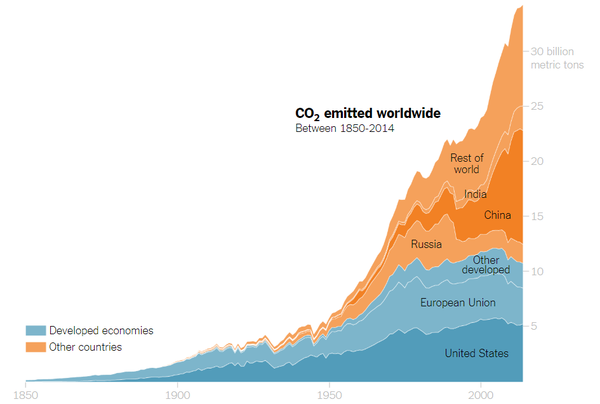 How much CO2 is emitted by the United States in 2014?A: 5%B: 2000C: 5 billion metric tonsD: 34 billion metric tons
https://www.nytimes.com/2019/02/28/learning/teach-about-climate-change-with-these-24-new-york-times-graphs.html
[Speaker Notes: An area chart or a stacked area chart highlights proportions changing over the varying quantity. 
As well as raw data volumes, this can also be done as proportions of the whole, which is useful for example in demonstrating the change in survey results over time.]
Well done!